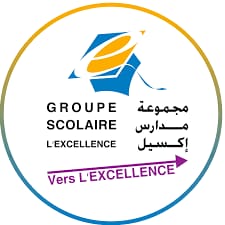 الأعداد الكسرية :
العمليات الحسابية
المستوى :
السادس ابتدائي
من إعداد  الأستاذة :
زهرة أنفلاس
مجموع عددين كسريين :
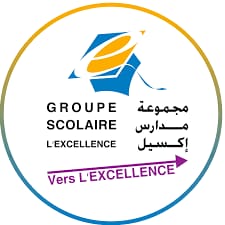 فرق عددين كسريين :
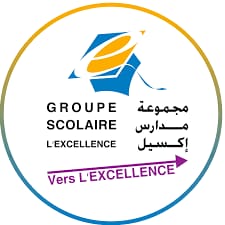 جداء و خارج عددين كسريين :
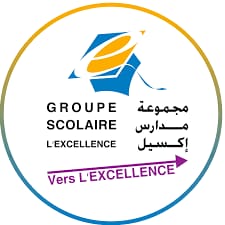 تمرين  تطبيقي :
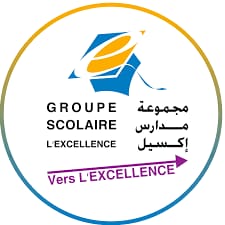